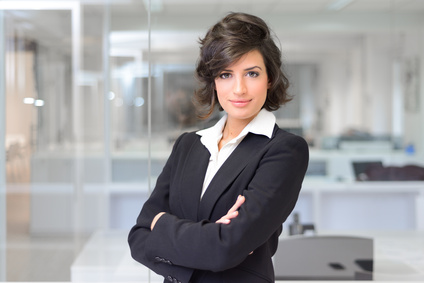 Nathalie VINCENT
Berufsbezeichnung
Fähigkeiten
Management
Business
Marketing
Lorem ipsum dolor sit amet, consectetur adipiscing elit. Morbi tristique sapien. 
Lorem ipsum dolor sit amet, consectetur adipiscing elit. Morbi tristique sapien. 
Lorem ipsum dolor sit amet, consectetur adipiscing elit. Morbi tristique sapien.
Lorem ipsum dolor sit amet, consectetur adipiscing elit. Morbi tristique sapien. 
Lorem ipsum dolor sit amet, consectetur adipiscing elit. Morbi tristique sapien.
Lorem ipsum dolor sit amet, consectetur adipiscing elit. Morbi tristique sapien. 
Lorem ipsum dolor sit amet, consectetur adipiscing elit. Morbi tristique sapien. 
Lorem ipsum dolor sit amet, consectetur adipiscing elit. Morbi tristique sapien.
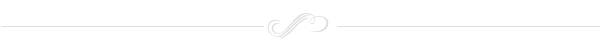 Berufserfahrungen
Ausbildung
2004: Universität – Stadt – Grad Lorem ipsum dolor sit amet, consectetur adipiscing elit. Nullam faucibus augue. 

2002: Universität – Stadt – Grad Lorem ipsum dolor sit amet, consectetur adipiscing elit. Nullam faucibus augue.
Sprachen
Persönlichkeit
Telefon: 000 111 333 - @: name@mail.com - Adresse: 12 Street Name, Berlin